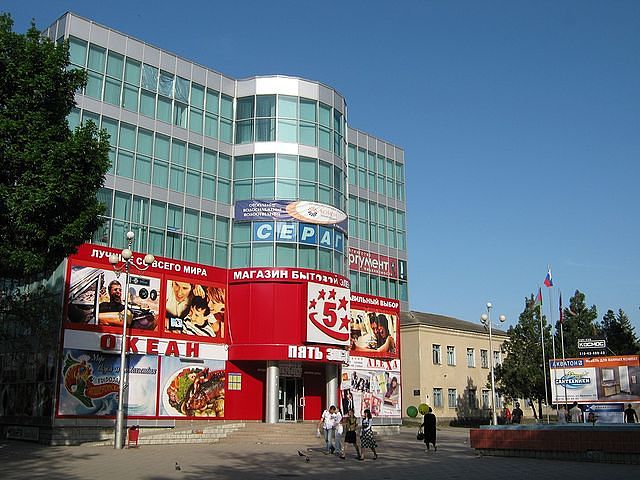 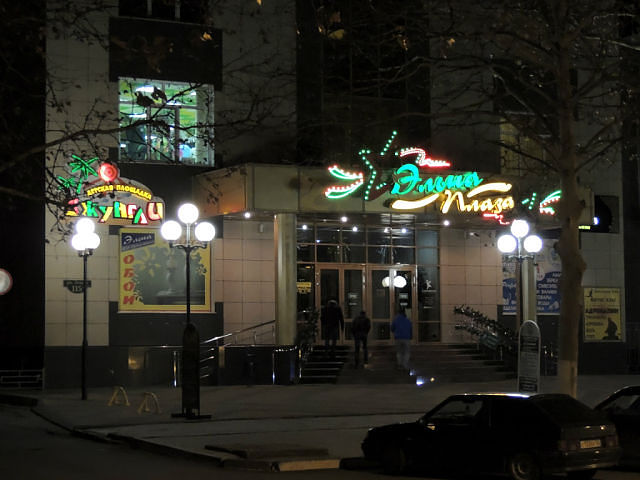 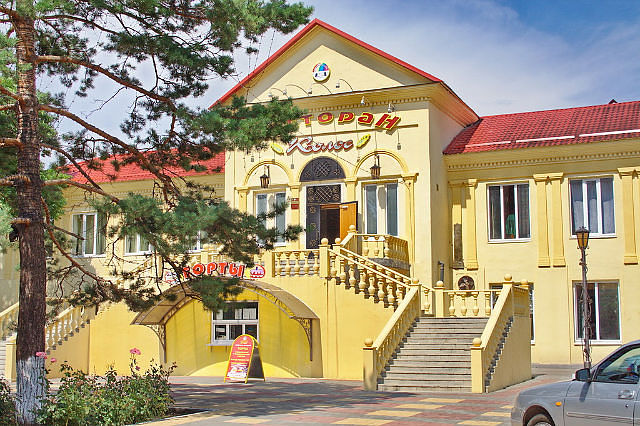 Улица Ленина
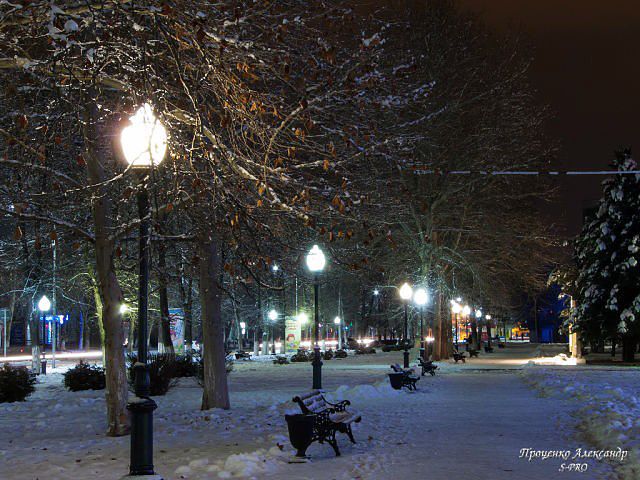 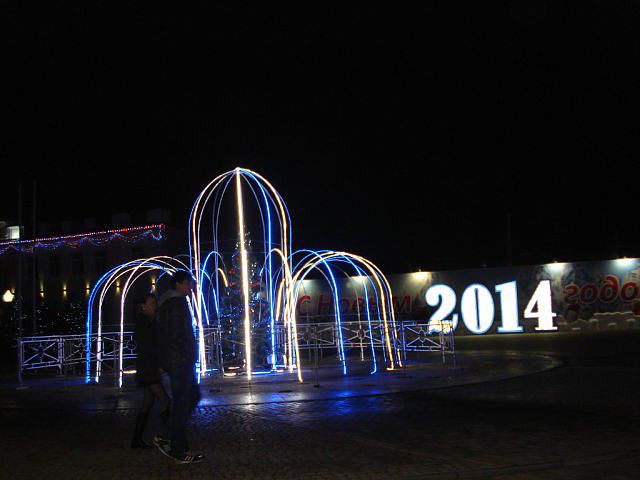 Городской парк
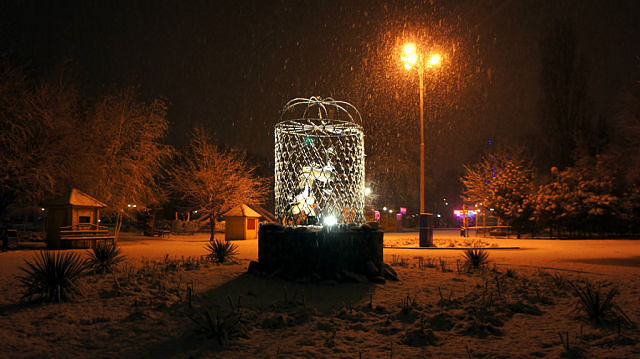 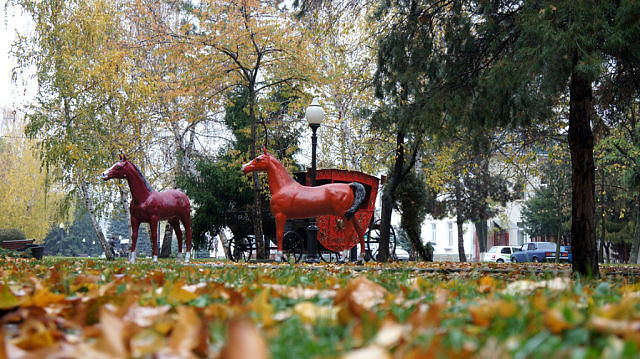 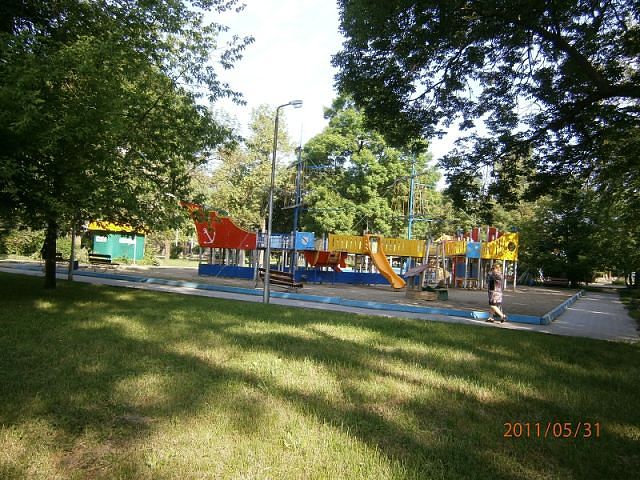 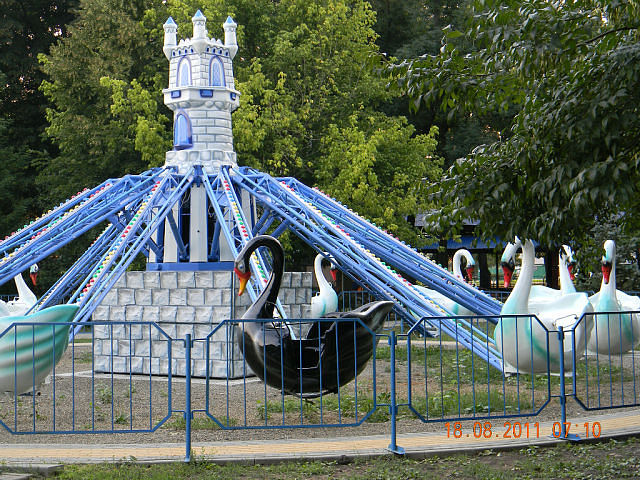 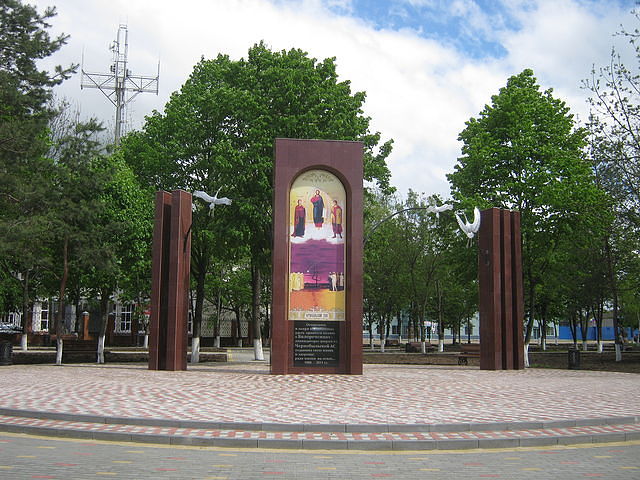 « Парк Победы» улица Красная
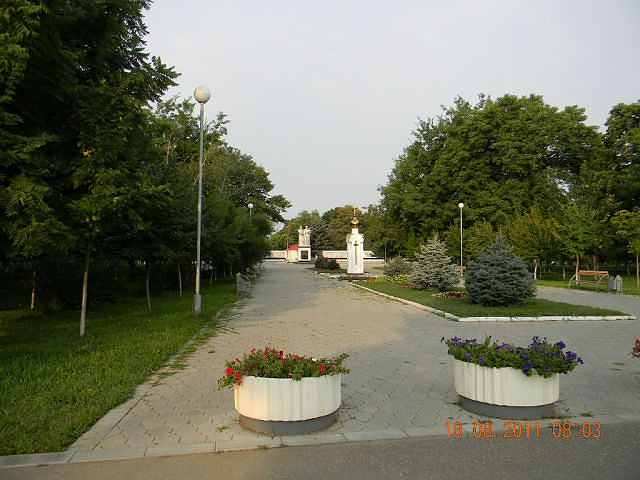 Железнодорожный парк
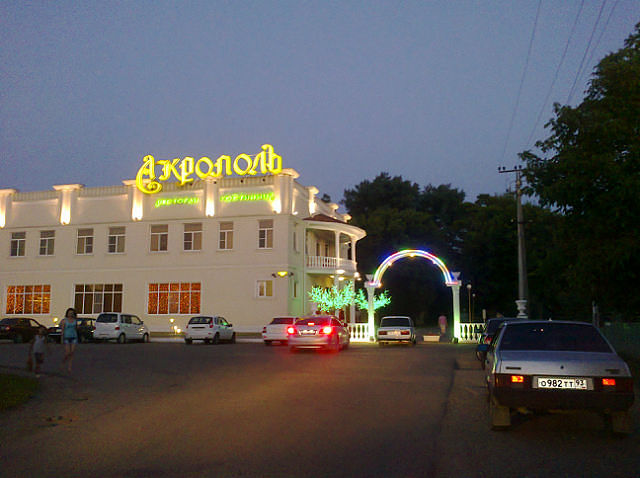 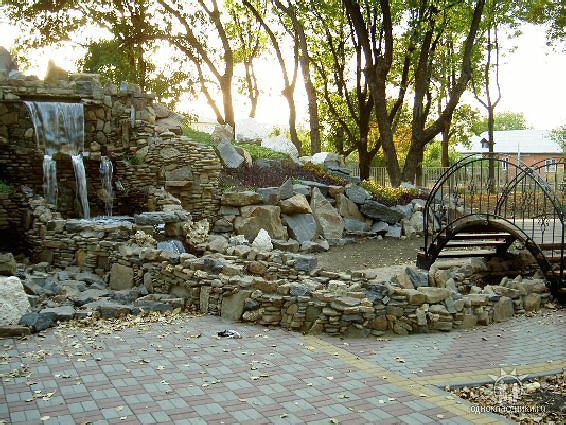 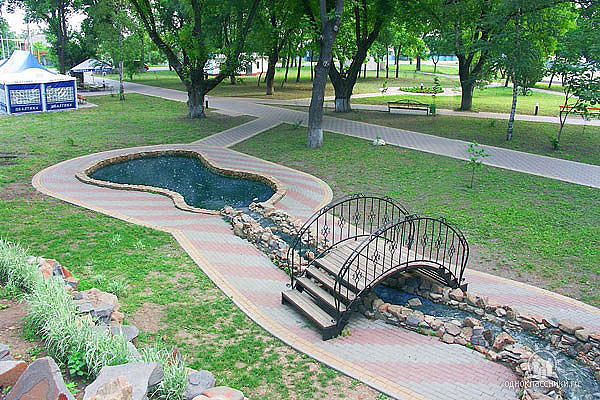 Улица Интернациональная
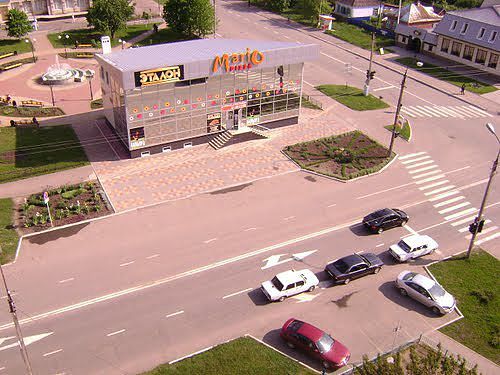 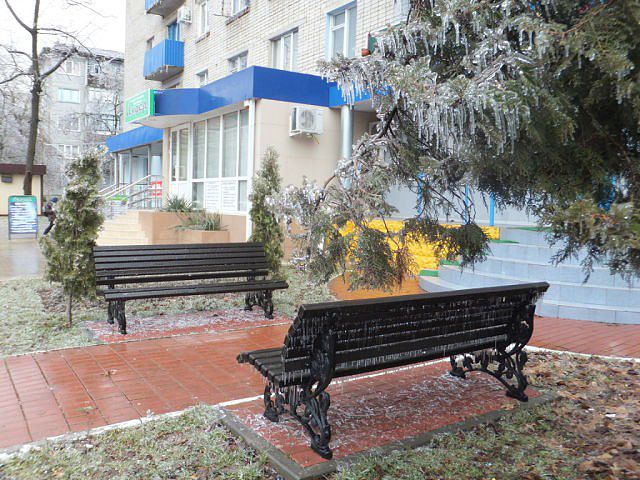 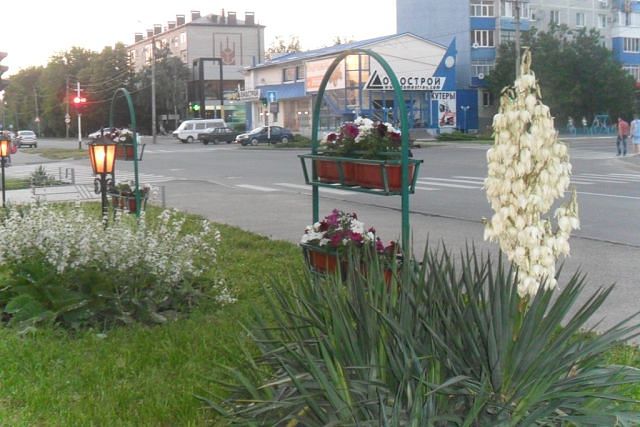 Улица Гоголя
Православный храм по улице Толстого
Спасибо за внимание!